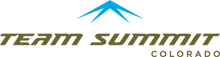 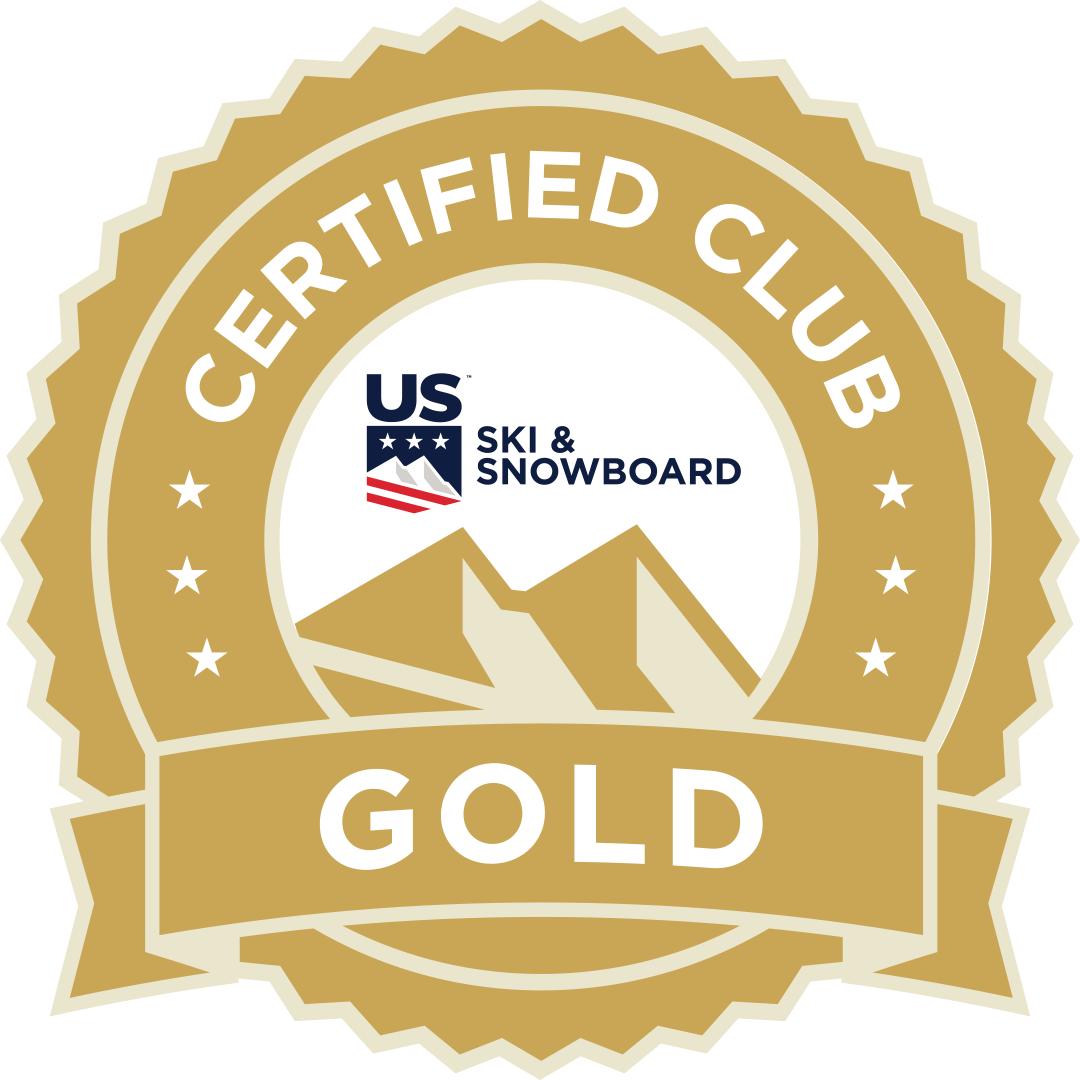 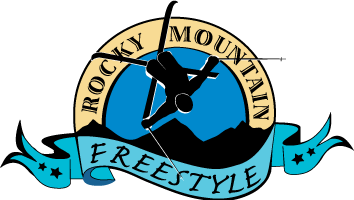 TEAM SUMMIT FREESKI
Freeski Development
Big Mountain
Moguls
Park & Pipe
Academy
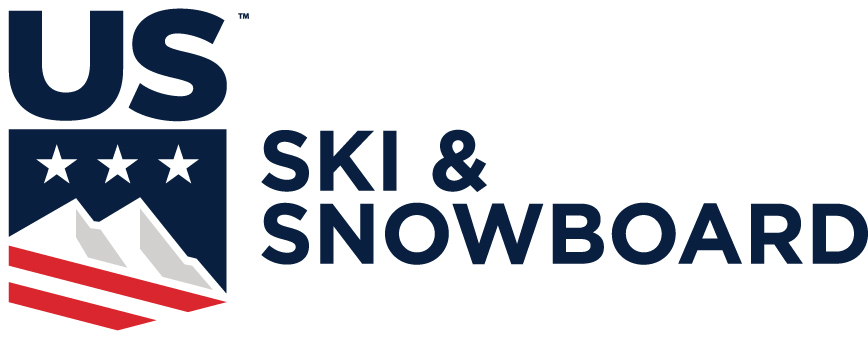 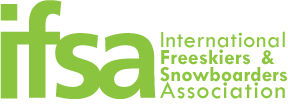 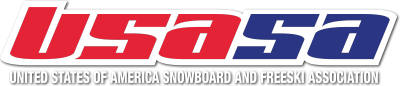 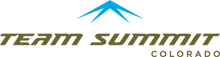 TSC Long History est 1970’s
Board of Directors
Sub committees
Executive Director
5 Program Directors
85 coaches
480 athletes (155 Freeski)
Chris’s 20th season
Landon’s 4th season
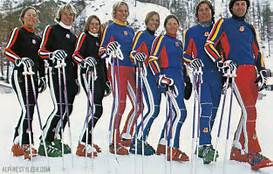 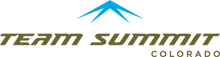 MissionWe are a youth development organization empowering our athletes to realize and celebrate their personal podiums through athletics, education, and life skills by participating in innovative programming at our world class venues.
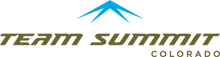 Core ValuesExcellenceRespectIntegrityResponsibilityFunFamilyVisionwhole athlete | whole team | whole community
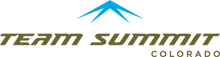 Athlete Responsibilities
“Real Skiers Bus their own table”
Respect Mountain Operations
Be Safe- Mandatory Comfort Bar
Listen to Coaches and Staff 
Take Care of Equipment
Wear Your Team Summit Jacket with Pride
Be supportive of each other

Know the Code

Ask questions

Communicate

Have Fun Be Safe!
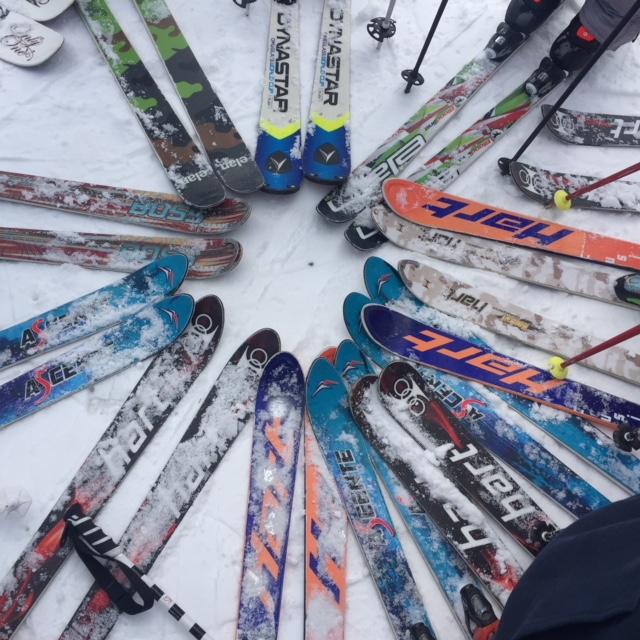 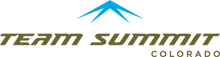 Athlete Responsibilities
Skiing is an Individual Sportbest practiced with a team
Be on Time
Be properly Dressed
Sunscreen, face protection
Layers, hand warmers, 
Be Rested and Ready 
Stay Hydrated and fueled

Honest Effort
Team Spirit

Cheer each other on

Help each other  out

Be positive

It  Isn’t always easy
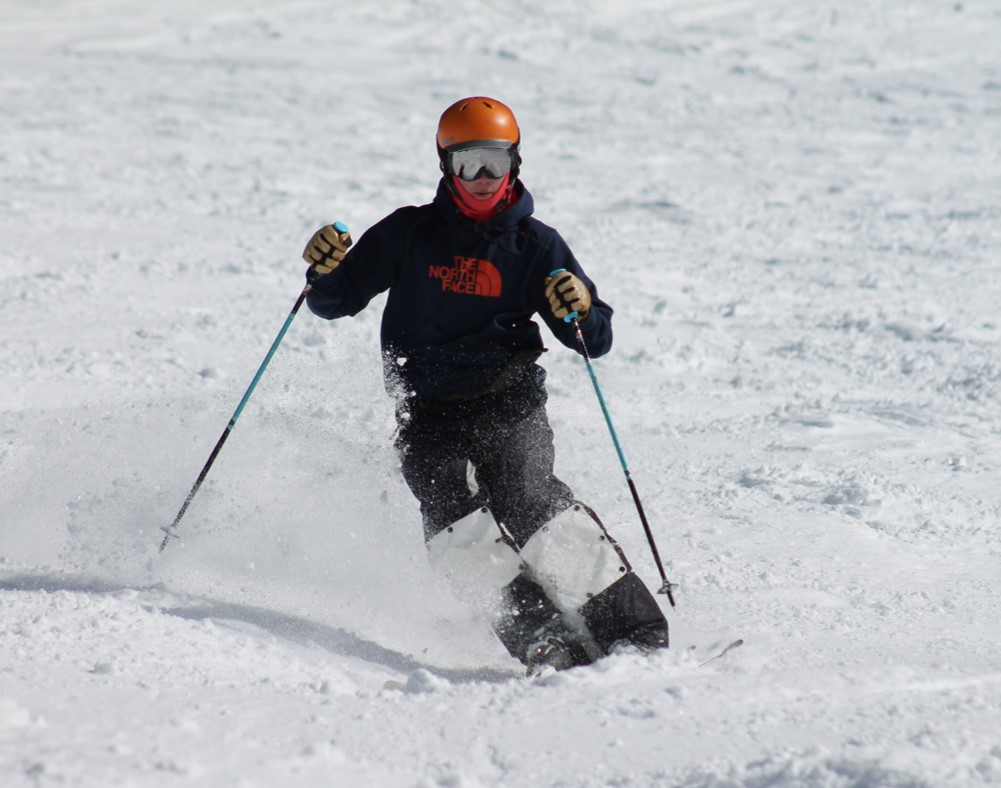 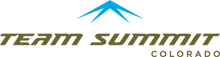 Trust your Training
Focus on daily goals
Track your training 
Love what you are doing
Try your hardest
Maintain your line

“Success consists on going from failure to failure without loss of enthusiasm”
Winston Churchill
FS Devo Staff
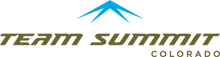 Chris Carson - Freeski Director
Landon Ulrich - Freeski Development Head Coach
Land Le Coq - Copper Lead Coach
Scott Simpkins - Coach
Mallane Dressel - Coach
Alex Rus - Coach
Spencer McGaughey - Coach
Campbell Mckeogh - Coach/Social Media
Kyle Mashburn - Coach
Casey Donohoe - Coach
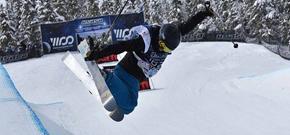 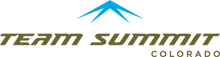 Coaches Responsibilities
Manage the Group
Keep it Safe
Make it Fun
Provide Proper Training
Listen and Be Aware
Educate Athletes and Parents
Communicate
Age and Terrain appropriate training

Communicate

Answer questions

Communicate

Have Fun Be Safe
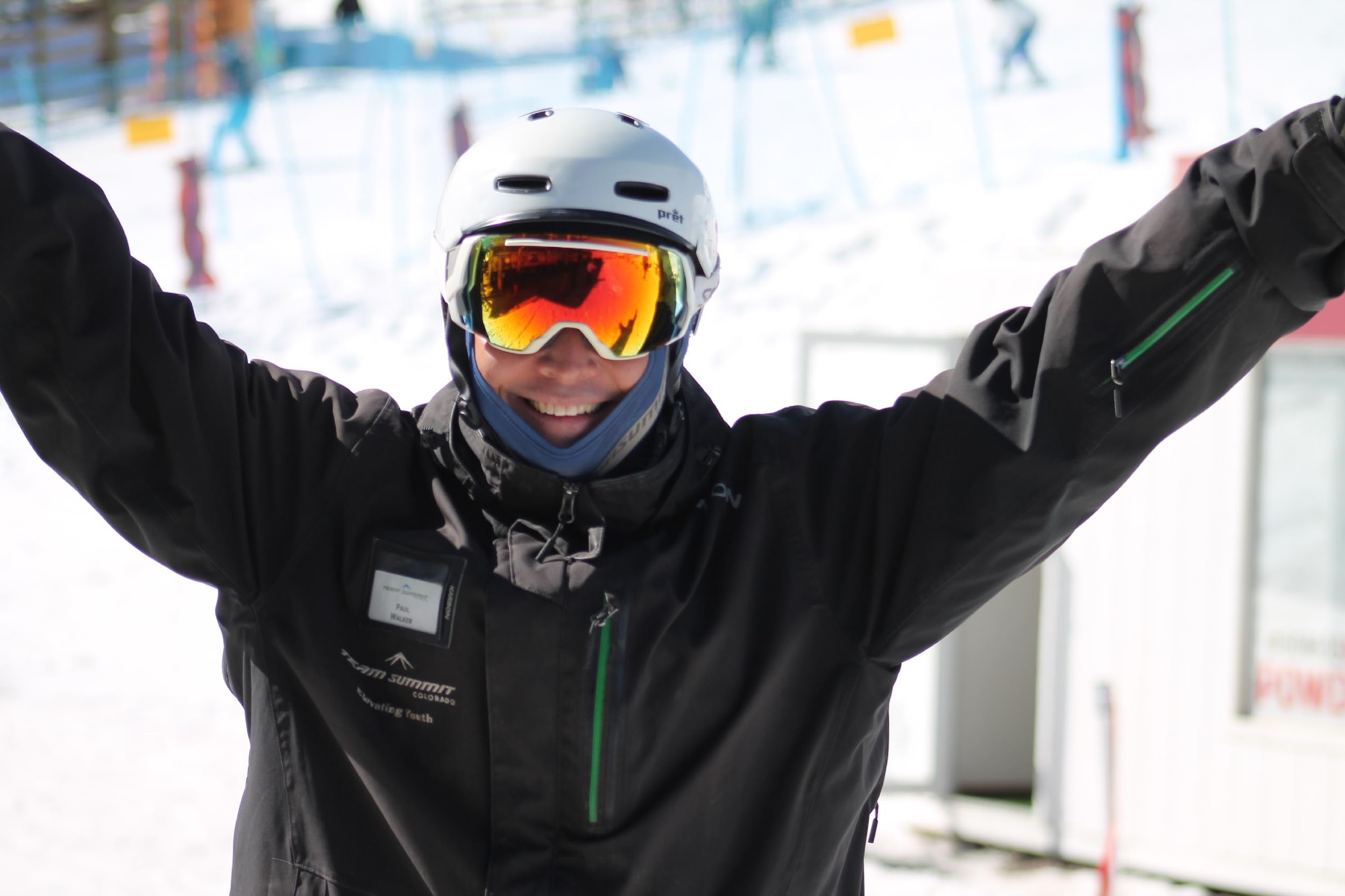 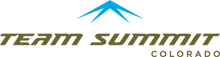 Coaching Staff Education
Coaches Education- lvl 100 Mogul Project
Staff trainings throughout the season
Woodward training and usage
Level 200 Mogul Clinics
Spring training
H2o ramp training
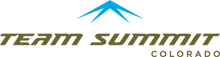 Parent Responsibilities
Support
“I Love Watching You Compete!”
Be on Time
Try to Notify coach if late or no-show
Have your Athlete Dressed Properly
Proper Nutrition
Trust the Coaches
Communicate with Coach and Staff
Cheer!
Drive

Cheer

Ask Questions

Check Calendars

Register for events

Sign up for off season training
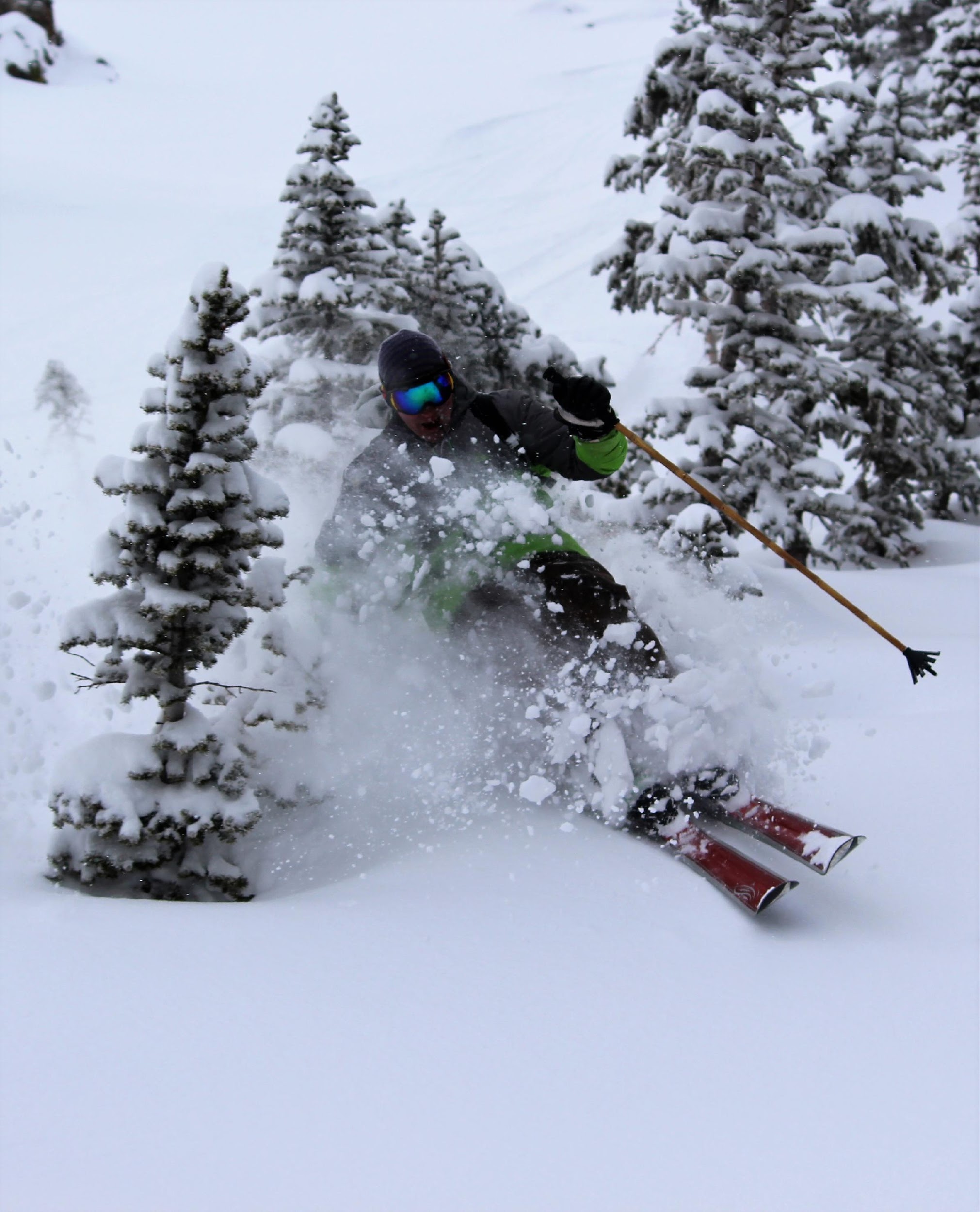 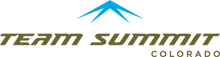 Unique  Training Venues
Copper 
Arapahoe Basin
Keystone
Breckenridge
Snobahn
Frisco Adventure Park
Woodward
Team Trampolines
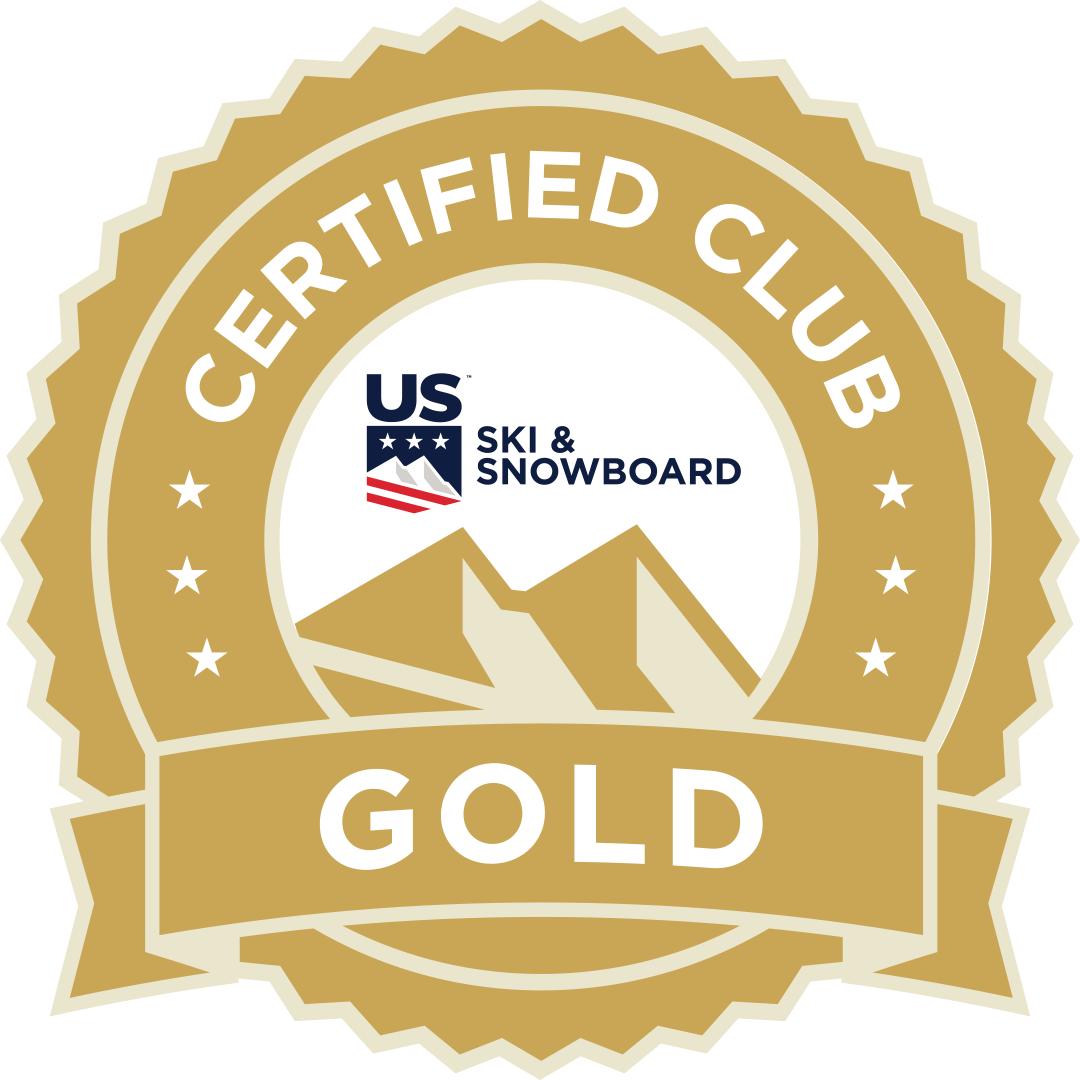 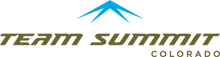 Mountain Meeting Locations
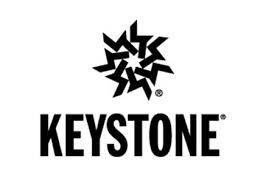 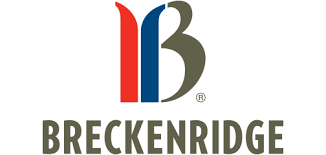 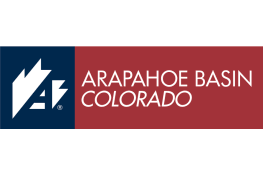 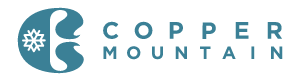 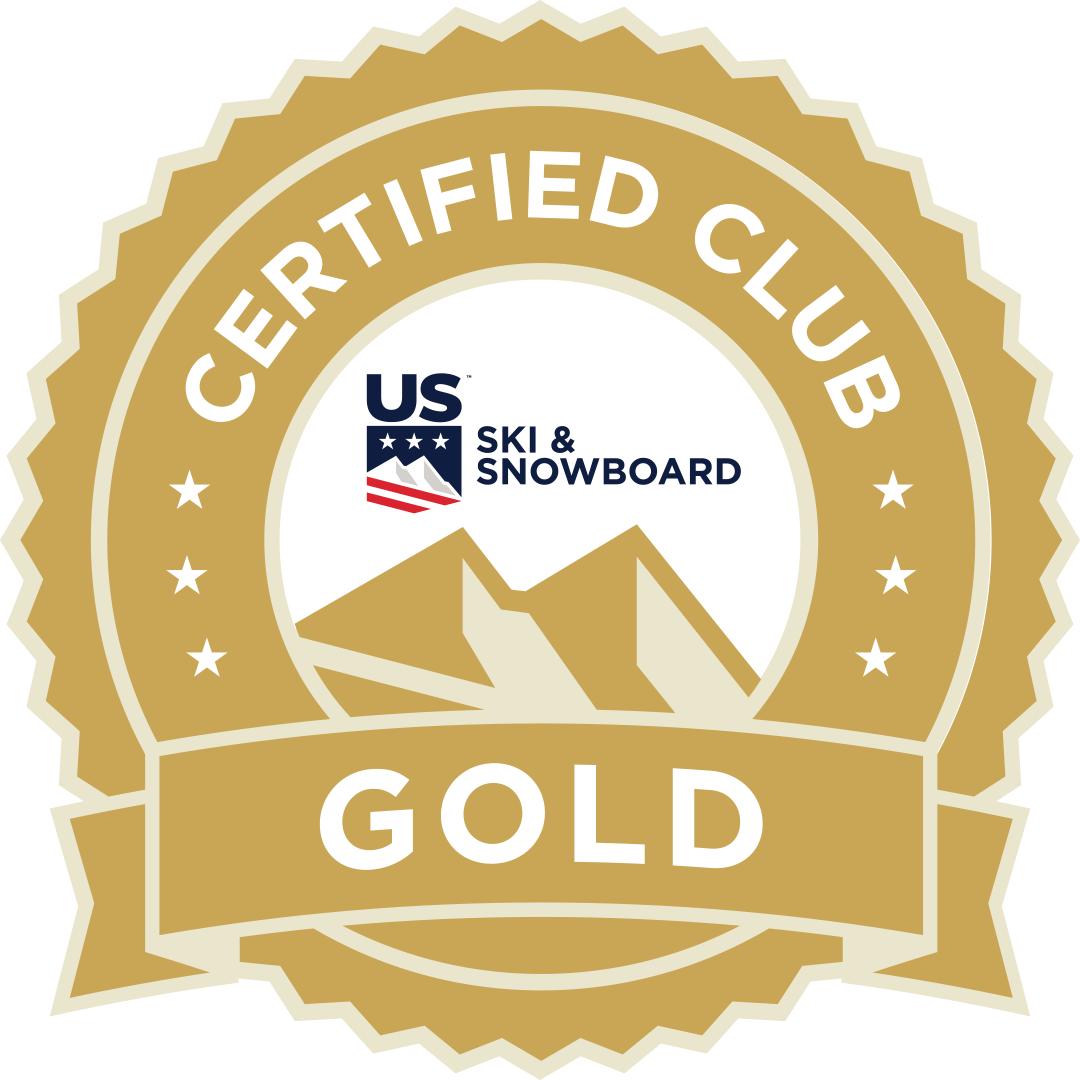 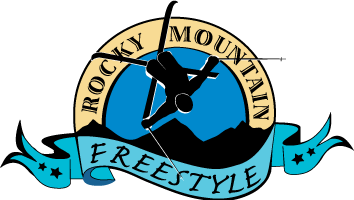 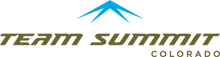 Calendar
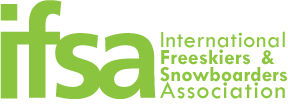 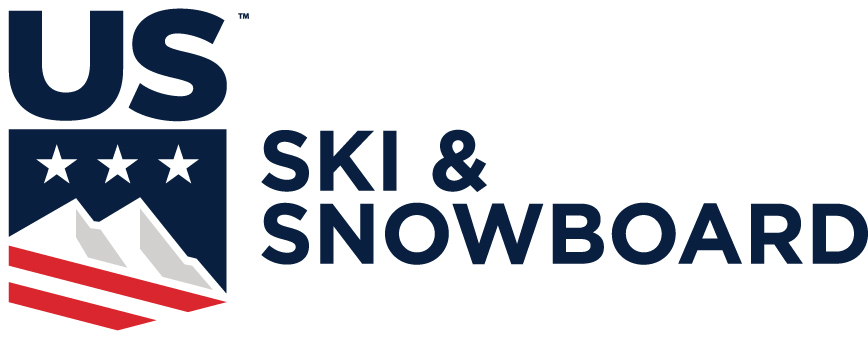 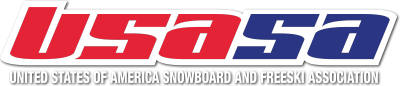 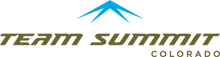 Memberships/Competitions
USSA - Moguls (2-day membership vs full)

http://rockymountainfreestyle.com/

USASA - Park/Pipe/Skier X (single day membership vs full)

IFSA - Big Mountain (single day membership vs full)
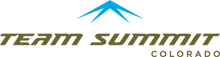 Training Camp Opportunities
January 2-3 A-Basin Holiday Camp
April A-Basin Spring Camps
June 1 - August 31 Mountain Bike Program
June 14-17 UOP
June 16-27 Mount Hood (10 athletes max)
H20 Steamboat- ongoing
Aug 1 -5 UOP
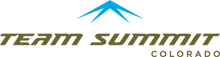 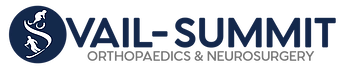 TSC Athletic Trainer - Rachel Freeman (970) 296-4811

VSO Urgent Care - (970) 477-7419
360 Peak One Drive, Suite 180, Frisco, CO 80443

For Concussion, call (970) 477-7419
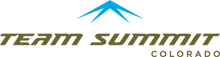 TBI/Concussion Info
Manage Concussions
Proper Helmet
“When in Doubt… Pull them Out”
Educate Athletes and Parents
Colorado State Law
Return to Sport Protocol
Limit Physical and 
	Cognitive Stress
Remove from Training/Comp

Follow -Up Care Very Important

Be Patient  - 4 -6 weeks  recovery is common

Understand the symptoms

Have Fun Be Safe
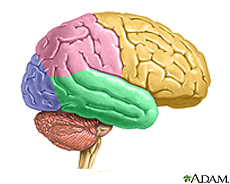 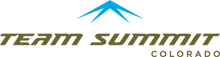 Contact Info
landon@teamsummit.org
865-696-5445
chris@teamsummit.org
970-389-2416
www.teamsummit.org
www.rockymountainfreestyle.com
www.ussa.org
www.freeskier.org
Questions???
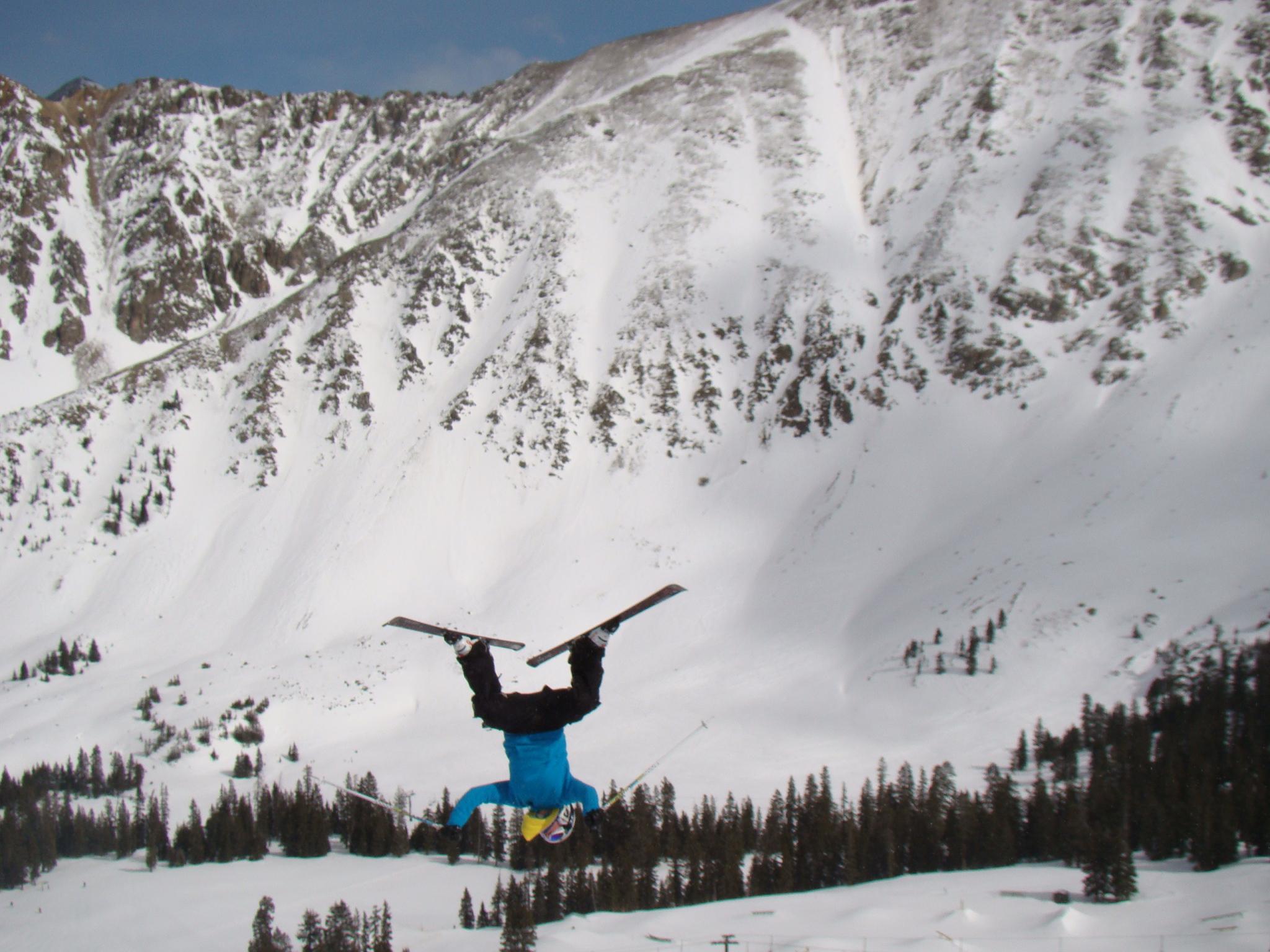